ความเป็นมาของการประชุม การพัฒนาศักยภาพการจัดการด้านสุขภาพขั้นพื้นฐานในชายแดนประเทศเพื่อนบ้าน
...........................................................
25    มีนาคม  2558
ณ โรงแรมมารวย การ์เด้น  กรุงเทพมหานคร



                                                                  นพ.สุริยะ  วงศ์คงคาเทพ
                                                         รองปลัดกระทรวงสาธารณสุข
เนื้อหา
◊ ความร่วมมือทวิภาคี
	◊ สาระสำคัญของบันทึกข้อตกลง
	◊ ความร่วมมือด้านสาธารณสุขไทยกับประเทศเพื่อนบ้าน
	◊ ความร่วมมือด้านสาธารณสุขของจังหวัดชายแดนทั้งสองประเทศ
	◊ บริบทพื้นที่ชายแดน 
	◊ การประชุม การพัฒนาศักยภาพการจัดการด้านสุขภาพขั้นพื้นฐานใน
   	   ประเทศเพื่อนบ้าน
	◊ กรอบการดำเนินงานเพื่อพัฒนาศักยภาพการจัดการสุขภาพขั้นพื้นฐาน
	  ในชายแดนประเทศเพื่อนบ้าน
ความร่วมมือทวิภาคี
บันทึกข้อตกลง/การเจรจา กระทรวงสาธารณสุขไทยกับประเทศเพื่อนบ้าน
ไทย-พม่า  (บันทึกข้อตกลง 20 ก.ย. 2556)
ไทย-มาเลเซีย (ข้อตกลงร่วมกัน 28 ก.ย. 2550)
ไทย-ลาว (บันทึกการเจรจา 9 พ.ย. 2544)
ไทย-กัมพูชา  (บันทึกข้อตกลง 4 เม.ย. 2544)
สาระสำคัญของบันทึกข้อตกลง
ความร่วมมือด้านสาธารณสุขไทยกับประเทศเพื่อนบ้าน
1. ความร่วมมือด้านสาธารณสุขไทย-เมียนมาร์
    ◊ การประชุมความร่วมมือด้านสาธารณสุขไทย-พม่า ระหว่างวันที่ 29-30  เมษายน  2555 ณ กรุงย่างกุ้ง สาธารณรัฐแห่งสหภาพพม่า สาระสำคัญ
		- ธำรงไว้ซึ่งการจัดประชุมความร่วมมือด้านสาธารณสุขระหว่างประเทศ
    ไทย และประเทศพม่า ซึ่งกำหนดจัดเป็นเป็นประจำทุกปี โดยผลัดกันเป็นเจ้าภาพ 
		- ให้มีการประชุมร่วมกันในระดับพื้นที่ (Local Joint Coordination Meeting) ระหว่างจังหวัด เชียงรายกับท่าขี้เหล็ก จังหวัดตากกับเมียวดี และจังหวัดระนองกับเกาะสอง ปีละ 2 ครั้ง โดยผลัด เปลี่ยนกันเป็นเจ้าภาพ 
   		- ให้มีการจัดอบรมทีมสอบสวนโรคเคลื่อนที่เร็ว (Joint SRRT/RRT) สำหรับจังหวัดชายแดนของทั้งสองประเทศ เพื่อพัฒนาศักยภาพทีมงานฯ ของทั้งสองฝ่าย ในการเฝ้าระวัง สอบสวน และควบคุมโรคในพื้นที่ชายแดนร่วมกัน
ความร่วมมือด้านสาธารณสุขไทย-เมียนมาร์ (ต่อ)
◊ การประชุมความร่วมมือระหว่างประเทศไทยและเมียนมาร์ในการเฝ้าระวัง ป้องกันและควบคุมโรคติดต่อในพื้นที่ชายแดน เมื่อวันที่ 14 – 16 สิงหาคม 2556 กรุงเทพมหานคร
		- ได้มีการแลกเปลี่ยนข้อมูลสถานการณ์โรค และความก้าวหน้าในการ
	ดำเนินงานเฝ้าระวัง ป้องกันและควบคุมโรคในพื้นที่ชายแดน ซึ่งมีหัวข้อดังต่อไปนี้ 
		- มีการทบทวนความก้าวหน้าของการดำเนินงานในประเด็น  (1) Disease surveillance and outbreak response, (2) HIV/AIDS, (3) TB และ (4) Malaria รวมทั้งระบุส่วนขาด สิ่งที่ท้าท้าย และเสนอกิจกรรมความร่วมมือเพื่อเติมเต็มส่วนที่ขาด  
		- การประชุมกลุ่มเพื่อพิจารณาประเด็นในการป้องกันควบคุมโรคในลักษณะผสมผสานโดยแบ่งตามพื้นที่ ได้แก่ จังหวัดเชียงรายกับท่าขี้เหล็ก/ จังหวัดตากกับเมียวดี/ จังหวัดระนองกับเกาะสอง และจังหวัดกาญจนบุรีกับทวาย
ความร่วมมือด้านสาธารณสุขไทย-เมียนมาร์ (ต่อ)
◊ การลงนามบันทึกความเข้าใจระหว่างรัฐมนตรีว่าการกระทรวง
   สาธารณสุขไทยและกระทรวงสาธารณสุขเมียนมาร์ เมื่อวันที่ 20 
   กันยายน  2556 ณ สาธารณรัฐแห่งสหภาพเมียนมาร์  สาระสำคัญ
		- การสนับสนุนความร่วมมือด้านสาธารณสุขในพื้นที่จังหวัดชายแดนของทั้งสองประเทศ  อาทิ การส่งเสริมสุขภาพและการพัฒนาระบบการบริการสุขภาพสำหรับแรงงานต่างด้าวและประชากรข้ามพรมแดน การเฝ้าระวัง ป้องกัน และควบคุมโรคติดต่อและโรคอุบัติใหม่ การป้องกันและควบคุมอาหารที่ต่ำกว่ามาตรฐาน ยา ยาแผนโบราณ ผลิตภัณฑ์ยาและเครื่องสำอาง เป็นต้น
ความร่วมมือด้านสาธารณสุขไทย-กัมพูชา
◊ 	การประชุมความร่วมมือด้านสาธารณสุขระหว่างกระทรวง
  	สาธารณสุขไทยกับกระทรวงสาธารณสุขกัมพูชา  เมื่อวันที่ 24-28 
 	กันยายน 2556 โดยมีสรุปผลการประชุมสาระสำคัญ ในการ
 	แลกเปลี่ยนความคิดเห็นระบบบริการสาธารณสุขของทั้งสองประเทศ
 	โดยเน้นให้เกิดความร่วมมือด้านสาธารณสุขชายแดนของทั้งสอง
	ประเทศ
ความร่วมมือด้านสาธารณสุขของจังหวัดชายแดนทั้งสองประเทศ
◊ การประชุมร่วมกันในระดับพื้นที่ (Local Joint Coordination Meeting)
◊ การแลกเปลี่ยนข้อมูลข่าวสารเพื่อการเฝ้าระวังโรค
◊ การพัฒนาศักยภาพบุคลากร
	- การจัดอบรมทีมสอบสวนโรคเคลื่อนที่เร็ว (Joint SRRT/RRT)
สำหรับจังหวัดชายแดนของทั้งสองประเทศ ดังนี้
		◊ ตาก-เมียวดี 
		◊ ระนอง-เกาะสอง 
		◊ เชียงราย – ท่าขี้เหล็ก
	- การอบรม Operation Theater
	- การอบรม ICU
	- การอบรม EMS
การพัฒนาศักยภาพสถานบริการสาธารณสุขชายแดนของประเทศเพื่อนบ้าน
ชายแดนลาว
		◊ การพัฒนาโรงพยาบาลแขวงบ่อแก้ว  
		◊ การพัฒนาโรงพยาบาลโพนโฮง
		◊ การพัฒนาโรงพยาบาลปากซอ
ชายแดนกัมพูชา
		◊ การพัฒนาสถานีอนามัยอันดองตึ๊ก 
ชายแดนเมียนมาร์
		◊ การพัฒนาโรงพยาบาลท่าขี้เหล็ก 
งบประมาณ : กระทรวงการต่างประเทศ
บริบทพื้นที่ชายแดน 
◊ พรมแดนติดต่อกับ 4 
  ประเทศเพื่อนบ้าน
◊ ความหลากหลายของประชากร
◊ ภาระของสถานบริการสาธารณสุข
	- การให้บริการประชากรที่ไม่มี 
          หลักประกันสุขภาพ
 	- การให้บริการสุขภาพประชากร
          จากประเทศเพื่อนบ้านที่มาใช้
          บริการในประเทศไทย
 	- ภาระงาน จนท.ไทยเพิ่มขึ้น
	- ภาระค่าใช้จ่ายในการให้บริการที่
          เรียกเก็บเงินไม่ได้
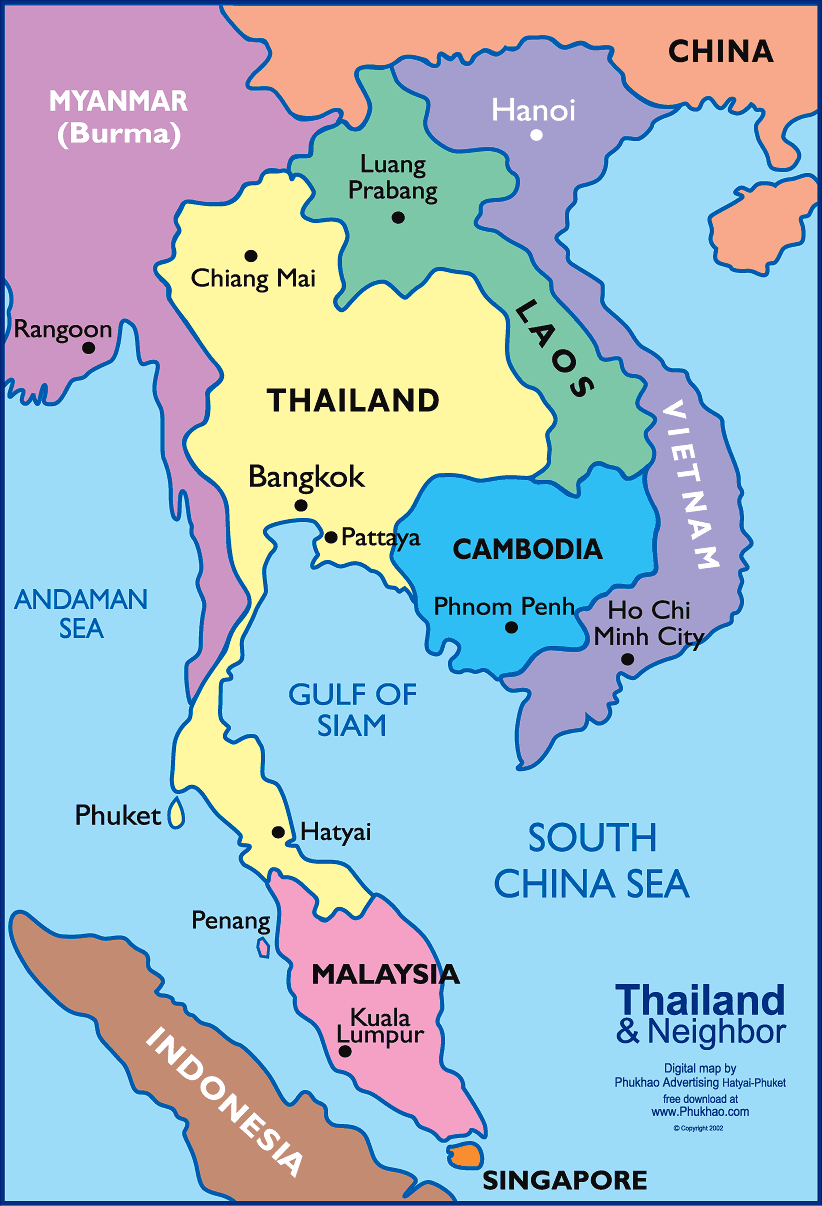 การประชุม การพัฒนาศักยภาพการจัดการด้านสุขภาพขั้นพื้นฐานในประเทศเพื่อนบ้าน
◊ 	เพื่อวิเคราะห์สภาพปัญหา ปัจจัยแห่งความสำเร็จของระบบสุขภาพ
	ชายแดน
◊ 	เพื่อพัฒนาระบบสาธารณสุขขั้นพื้นฐาน (Primary Care) ในชายแดน
	ประเทศเพื่อนบ้านที่อยู่ใกล้ชายแดนฝั่งไทย ในถิ่นทุรกันดาร ซึ่งเป็นพื้นที่ที่ระบบสาธารณสุขของประเทศเพื่อนบ้านเข้าไม่ถึง โดยประเทศไทยเป็นพี่เลี้ยงให้กับสถานบริการของประเทศเพื่อนบ้านได้
◊ 	เพื่อลดภาระการเข้ามาใช้บริการสาธารณสุขของประเทศไทย
    จากประชาชนที่อาศัยอยู่บริเวณชายแดนประเทศเพื่อนบ้าน
พื้นที่นำร่อง
◊ จังหวัดเชียงราย 
◊ จังหวัดแม่ฮ่องสอน
◊ จังหวัดตาก
◊ จังหวัดกาญจนบุรี
◊ จังหวัดสระแก้ว
◊ จังหวัดตราด
◊ จังหวัดอุบลราชธานี
◊ จังหวัดน่าน
กรอบการดำเนินงานเพื่อพัฒนาศักยภาพการจัดการสุขภาพขั้นพื้นฐาน
    ในชายแดนประเทศเพื่อนบ้าน
ประชุมกลุ่มเป้าหมาย
กรอบแนวคิดในการจัดการด้านสุขภาพขั้นพื้นฐานในชายแดนประเทศเพื่อนบ้าน (Concept Paper) พร้อมกำหนดพื้นที่เป้าหมายการดำเนินงาน
จัดประชุม  Senior Officer  ระหว่างกระทรวงสาธารณสุขไทยกับประเทศเพื่อนบ้าน
หรือผลักดันในการประชุม  JC
เสนอ Concept Paper ต่อ กระทรวงการต่างประเทศ / องค์การระหว่างประเทศ
จัดทำ (ร่าง) MOU เสนอเข้าคณะรัฐมนตรี
สนับสนุนงบประมาณในการดำเนินงาน
คณะรัฐมนตรีให้ความเห็นชอบ
ลงนาม MOU ระหว่างรัฐมนตรีว่าการกระทรวงสาธารณสุขไทยกับประเทศเพื่อนบ้าน
จบการนำเสนอ